NATURAL POLYMERS PROTEINS I
Dr. Ladislav Pospíšil
January 8/2018
NATURAL POLYMERS MU SCI 8 2018
1
Time schedule
January 8/2018
NATURAL POLYMERS MU SCI 8 2018
2
Chemistry of Peptides and Proteins    
Supermolecular Structure of Peptides and Proteins
January 8/2018
NATURAL POLYMERS MU SCI 8 2018
3
Chemistry of Peptides and Proteins
In the structure shown BELLOW the SLIDE, R represents a side chain specific to each amino acid. The carbon atom next to the carboxyl group (which is therefore numbered 2 in the carbon chain starting from that functional group) is called the α–carbon. Amino acids containing an amino group bonded directly to the alpha carbon are referred to as alpha amino acids. These include amino acids such as PROLINE which contain secondary amines, which used to be often referred to as "imino acids".
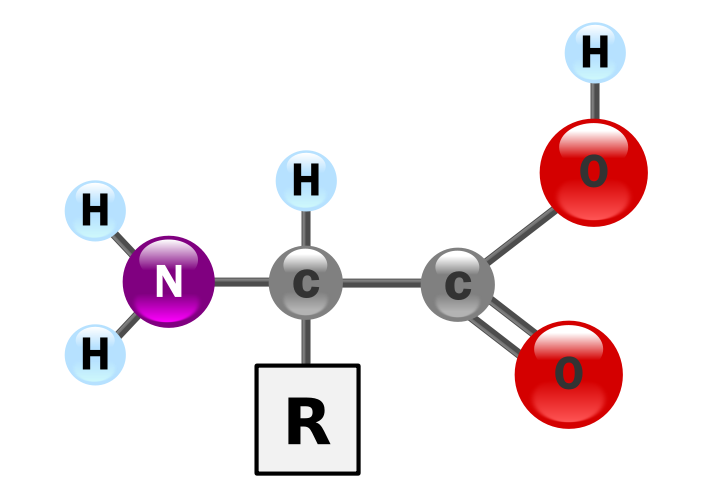 January 8/2018
NATURAL POLYMERS MU SCI 8 2018
4
Chemistry of Peptides and Proteins
An amino acid in its (1) un-ionized and (2) zwitterionic forms
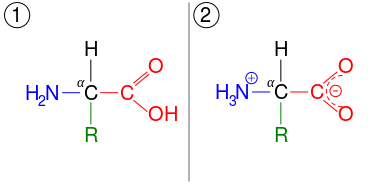 amfion
Převzato z NĚMČINY
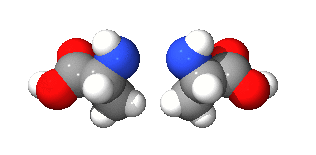 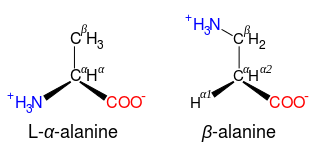 β-alanine and its α-alanine isomer
January 8/2018
NATURAL POLYMERS MU SCI 8 2018
5
Chemistry of Peptides and Proteins
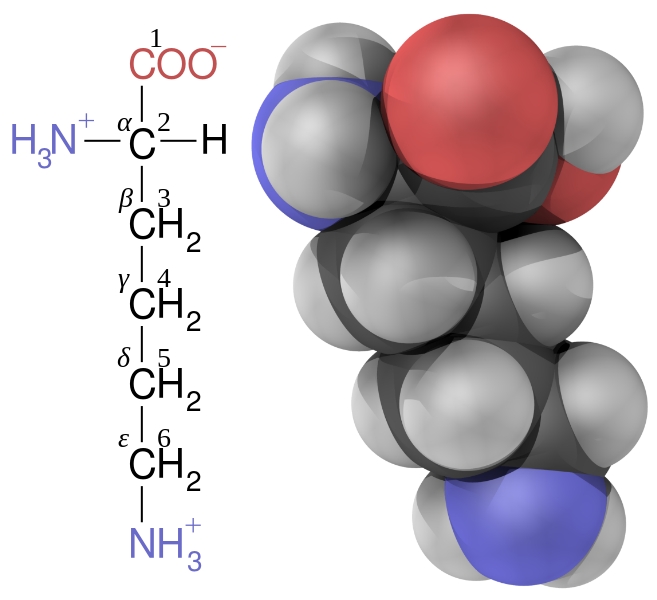 LYSINE– it has „LENT“ one H+ Cation here !
January 8/2018
NATURAL POLYMERS MU SCI 8 2018
6
Amino acids are the structural units (monomers) that make up proteins. They join together to form short polymer chains called peptides or longer chains called either polypeptides or proteins. These polymers are linear and unbranched, with each amino acid within the chain attached to two neighboring amino acids.
Twenty-two amino acids are naturally incorporated into polypeptides and are called proteinogenic or natural amino acids. 
Proteinogenic amino acids are amino acids that are incorporated biosynthetically into proteins during translation. The word "proteinogenic" means "protein creating". Throughout known life, there are 22 genetically encoded (proteinogenic) amino acids, 20 in the standard genetic code and an additional 2 that can be incorporated by special translation mechanisms
A peptide bond, also known as an amide bond, is a covalent chemical bond linking two consecutive amino acid monomers along a peptide or protein chain. 
The peptide bond is synthesized when the carboxyl group of one amino acid molecule reacts with the amino group of the other amino acid molecule, causing the release of a molecule of water (H2O), hence the process is a dehydration synthesis reaction (also known as a condensation reaction).
January 8/2018
NATURAL POLYMERS MU SCI 8 2018
7
Chemistry of Peptides and Proteins
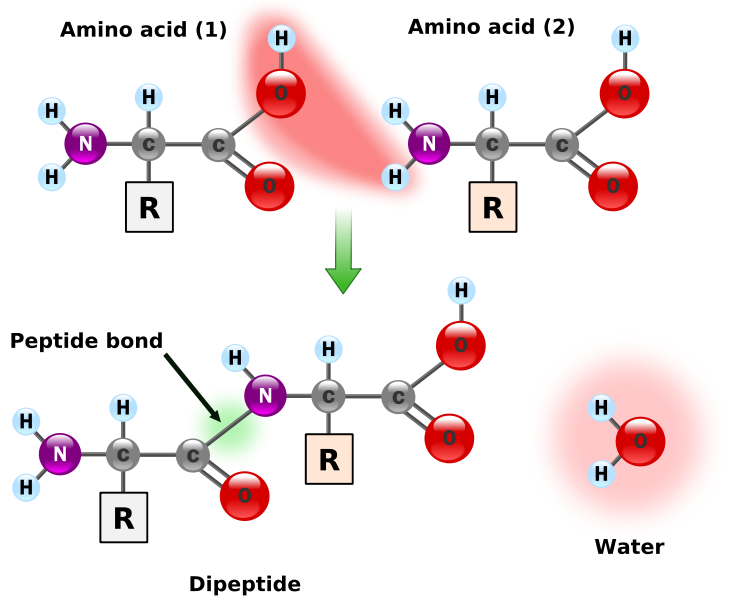 January 8/2018
NATURAL POLYMERS MU SCI 8 2018
8
A peptide bond, also known as an amide bond, is a covalent chemical bond linking two consecutive amino acid monomers along a PEPTIDE or PROTEIN CHAIN
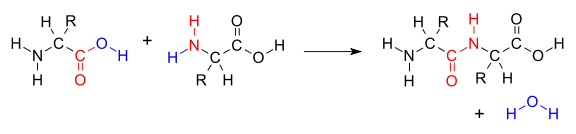 PEPTIDES are short chains of amino acid monomers linked by peptide (amide) bonds.
PROTEINS are large biomolecules, or macromolecules, consisting of one or more long chains of amino acid residues. A linear chain of amino acid residues is called a polypeptide. A protein contains at least one long polypeptide. Short polypeptides, containing less than 20–30 residues, and are commonly called peptides, or sometimes oligopeptides.
January 8/2018
NATURAL POLYMERS MU SCI 8 2018
9
Chemistry of Peptides and ProteinsHIERARCHI
AMINOACID = monomer
PEPTID = oligomer
PROTEIN = polymer
January 8/2018
NATURAL POLYMERS MU SCI 8 2018
10
AminoACIDS with  aliphatic Side chain
Glycine Gly (G)
Alanine Ala (A)
Valine Val (V)
Leucine Leu (L)
Isoleucine Ile (I)
AminoACIDS with Carboxyl or Amide Group in the Side chain
(Acid Groups)
Asparagic Acid Asp (D)
Asparagine Asn (N)
Glutamic Acid Glu (E)
Glutamine Gln (Q)
AminoACIDS with Amine Group in the Side chain
(Basic Groups)
Arginine Arg (R)
Lysine Lys (K)
AminoACIDS with Aromatic nucleus (ring) or Hydroxyl Group in the Side chain
Histidine His (H)
Phenylalanine Phe (F)
Serine Ser (S)
Threonin Thr (T)
Tyrozine Tyr (Y)
Tryptophane Trp (W)
January 8/2018
NATURAL POLYMERS MU SCI 8 2018
11
AminoACIDS with Sulphur Atom in the Side chain
Methionine Met (M)
Cysteine Cys (C)

AminoACIDS with the SECONDARY AMINE
ProlinE Pro (P)

21. AminoACID (CONTAINING Se)
SelenocysteinE SeCys

22. AminoACID 
Pyrolysine Pyl
January 8/2018
NATURAL POLYMERS MU SCI 8 2018
12
Chemistry of Peptides and Proteins
January 8/2018
NATURAL POLYMERS MU SCI 8 2018
13
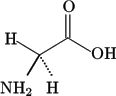 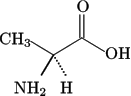 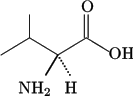 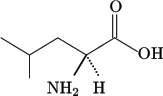 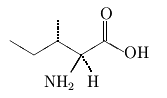 January 8/2018
NATURAL POLYMERS MU SCI 8 2018
14
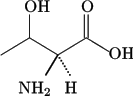 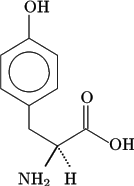 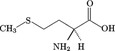 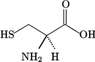 January 8/2018
NATURAL POLYMERS MU SCI 8 2018
15
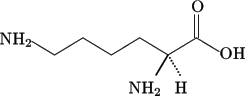 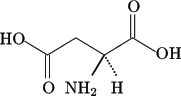 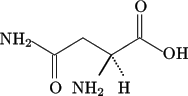 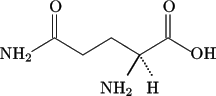 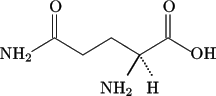 January 8/2018
NATURAL POLYMERS MU SCI 8 2018
16
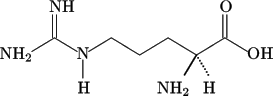 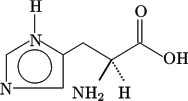 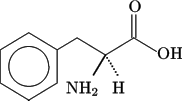 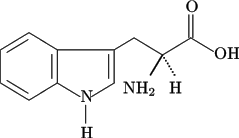 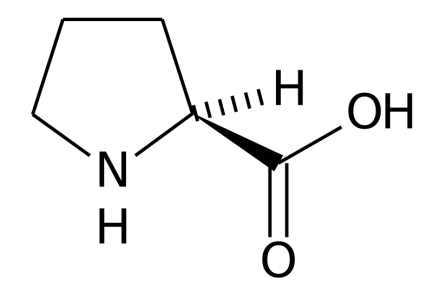 January 8/2018
NATURAL POLYMERS MU SCI 8 2018
17
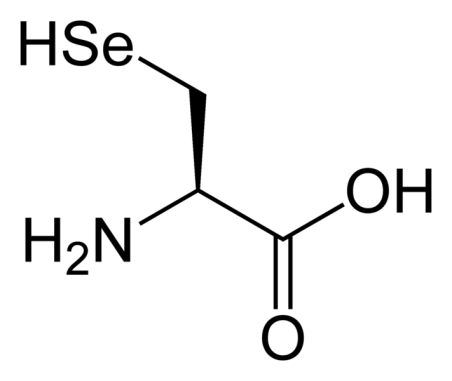 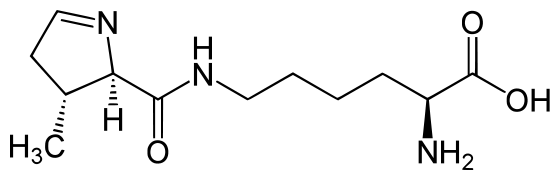 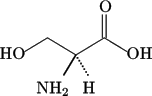 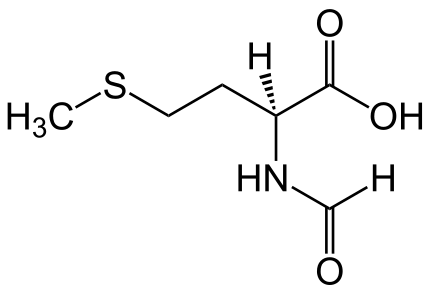 January 8/2018
NATURAL POLYMERS MU SCI 8 2018
18
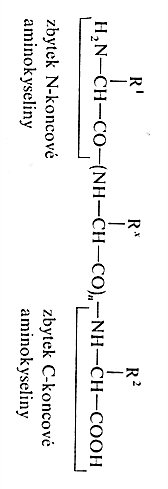 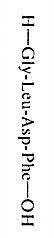 Chemistry of Peptides and Proteins
The Rest of N- ending Amino acid
The Rest of C- ending Amino acid
Peptide Chains are written horizontally using the Abbreviations of the particular Amino acids. An Example showing the Structure of the Oxitocine Hormone is as follows:
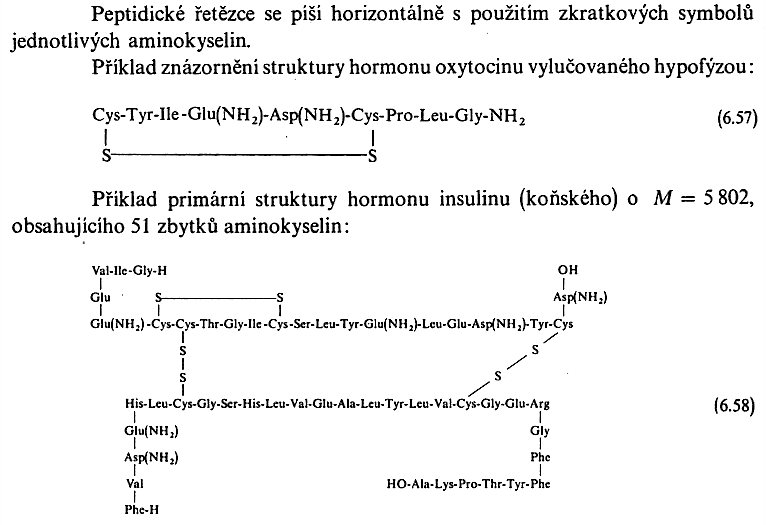 An Example showing the Structure of the Horse Insulin Hormone 
(M = 5 802, containing 51 Amino acids) is as follows:
January 8/2018
NATURAL POLYMERS MU SCI 8 2018
19
SCLEROPROTEINS or fibrous proteins
The roles of such proteins include protection and support, forming connective tissue, tendons, bone matrices, and muscle fiber. A SCLEROPROTEIN forms long protein filaments, which are shaped like rods or wires. SCLEROPROTEINS are structural proteins or storage proteins that are typically inert and water-insoluble. A SCLEROPROTEIN occurs as an aggregate due to hydrophobic side chains that protrude from the molecule.
A SCLEROPROTEIN'S peptide sequence often has limited residues with repeats; these can form unusual secondary structures, such as a collagen helix. The structures often feature cross-links between chains (e.g., cys-cys disulfide bonds between keratin chains).
January 8/2018
NATURAL POLYMERS MU SCI 8 2018
20
January 8/2018
NATURAL POLYMERS MU SCI 8 2018
21
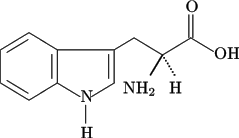 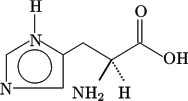 January 8/2018
NATURAL POLYMERS MU SCI 8 2018
22
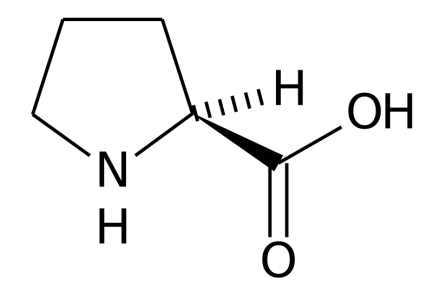 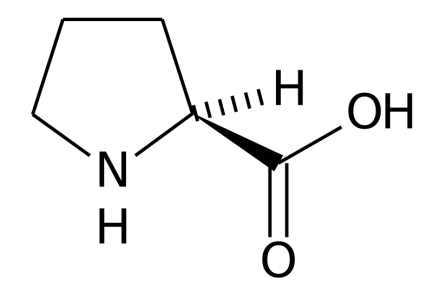 HO--
January 8/2018
NATURAL POLYMERS MU SCI 8 2018
23
Chemistry of Peptides and Proteins
The Characteristic Bonds which determine Protein Conformation are in the following Formulas:
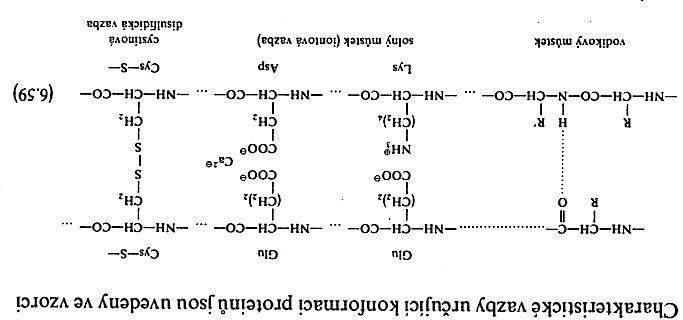 Hydrogen Bond
Ionic Bond
Cystein disulfide Bond
January 8/2018
NATURAL POLYMERS MU SCI 8 2018
24
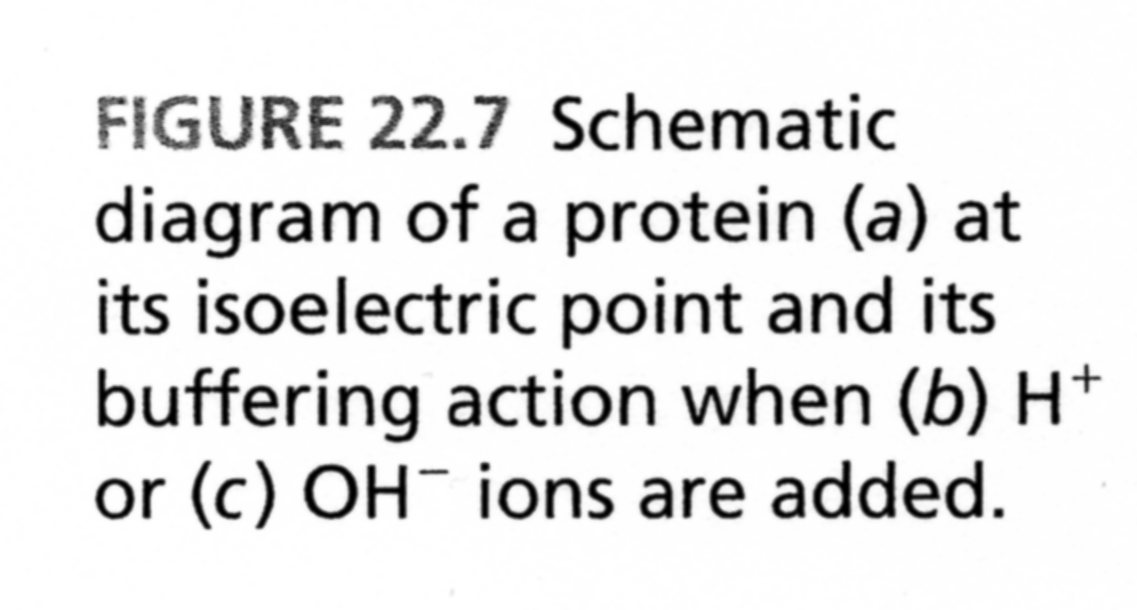 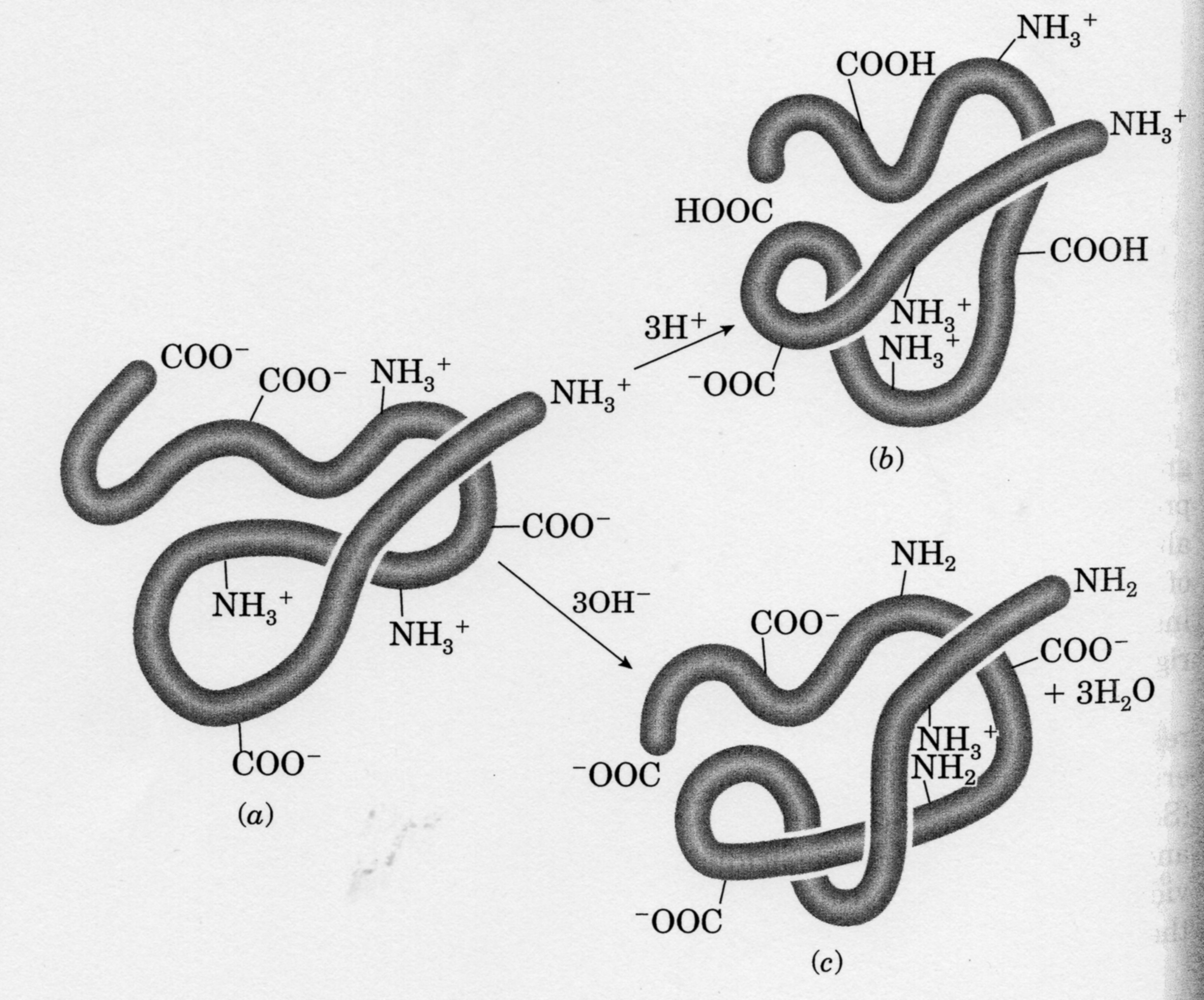 January 8/2018
NATURAL POLYMERS MU SCI 8 2018
25
Chemistry of Peptides and Proteins
The isoelectric point (pI, pH(I), IEP), is the pH at which a particular molecule carries no net electrical charge in the statistical mean. The standard nomenclature to represent the isoelectric point is pH(I), although pI is also commonly seen, and is used in this article for brevity. The net charge on the molecule is affected by pH of its surrounding environment and can become more positively or negatively charged due to the gain or loss, respectively, of protons (H+).
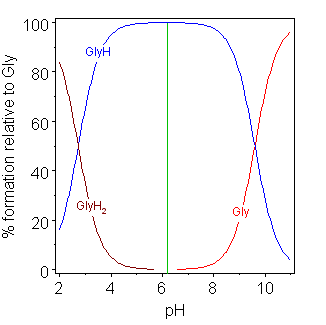 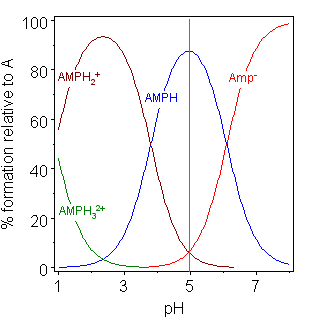 adenosine monophosphate pK = 2.15, 9.16, 10.67
glycine pK = 2.72, 9.60
January 8/2018
NATURAL POLYMERS MU SCI 8 2018
26
Chemistry of Peptides and Proteins
For an amino acid with only one amine and one carboxyl group, the pI can be calculated from the mean of the pKas of this molecule.
pI = (pKa + pKb)/2
Each Amino acid contains at least two Groups, which are able to dissociate giving: -COOH a -NH3+  and they form conjugated Bases -COO- a -NH2.
The Acid and their conjugated Base are in the proton Equilibrium:
R-COOH ↔ R-COO− + H+R-NH3+ ↔ R-NH2 + H+
It is depends on the Environments (Conditions) pH Value, so on the H+ Concentration, how is the Equivalence set.  The Carboxylic Group is the stronger Acid and so the H+  is easily cleaved from this Group then taken by this Group.
January 8/2018
NATURAL POLYMERS MU SCI 8 2018
27
pK and pl Values of Amino Acids
January 8/2018
NATURAL POLYMERS MU SCI 8 2018
28
Chemistry of Peptides and Proteins
Of the 22 standard amino acids, 9 are called essential amino acids because the human body cannot synthesize them from other compounds at the level needed for normal growth, so they must be obtained from food.[52] In addition, cysteine, taurine, tyrosine, and arginine are considered semiessential amino-acids in children (though taurine is not technically an amino acid), because the metabolic pathways that synthesize these amino acids are not fully developed.[53][54] The amounts required also depend on the age and health of the individual, so it is hard to make general statements about the dietary requirement for some amino acids.
(*) Essential only in certain cases
January 8/2018
NATURAL POLYMERS MU SCI 8 2018
29
Amino acid > Peptide > Protein
Amino acid – monomer, L- configuration only
Peptide – it has less then 50 Amino acids, it is  MW up to approx. 5*105,  it goes through Cellophane membrane at DIALYSIS
Protein – MW is over approx. 5*105 to X*106, X Î(1;10)
Determination of the Peptide and Protein Composition
Acid hydrolysis to Amino acids
Chromatography (Thin layer, GPC)
January 8/2018
NATURAL POLYMERS MU SCI 8 2018
30
Peptides X PROTEINS
Peptides
PROTEINS
It contains b and g Amino acids also 
Configuration  both D and L 
It belongs here:
Glutathione (biological redox system)
HORMONE
ANTIBIOTICS
TOXINE (death angel and the other TOXIC mushrooms, bee poison etc.)
a Amino acids only
Configuration D only
January 8/2018
NATURAL POLYMERS MU SCI 8 2018
31
Structure Hierarchie of Peptides and Proteins
Primary structure – the Amino acids Sequence of the Protein 
Secondary structure – No covalent Interactions in the Backbone of the one Polypeptide (Protein) Chain, usually the near Parte of the Backbone (a – Helix and/or b - Sheet)
Tertiary structure – various Interactions between the Backbones of more then the one Polypeptide (Protein) Chain of Chains or remote NO neighbouring) Segments of one Chain
Quaternary structure – Interactions between the Chain Bundles, between the Tertiary structures 
Tertiary & Quaternary Structures – we give attention to this in the next Lesson!
January 8/2018
NATURAL POLYMERS MU SCI 8 2018
32
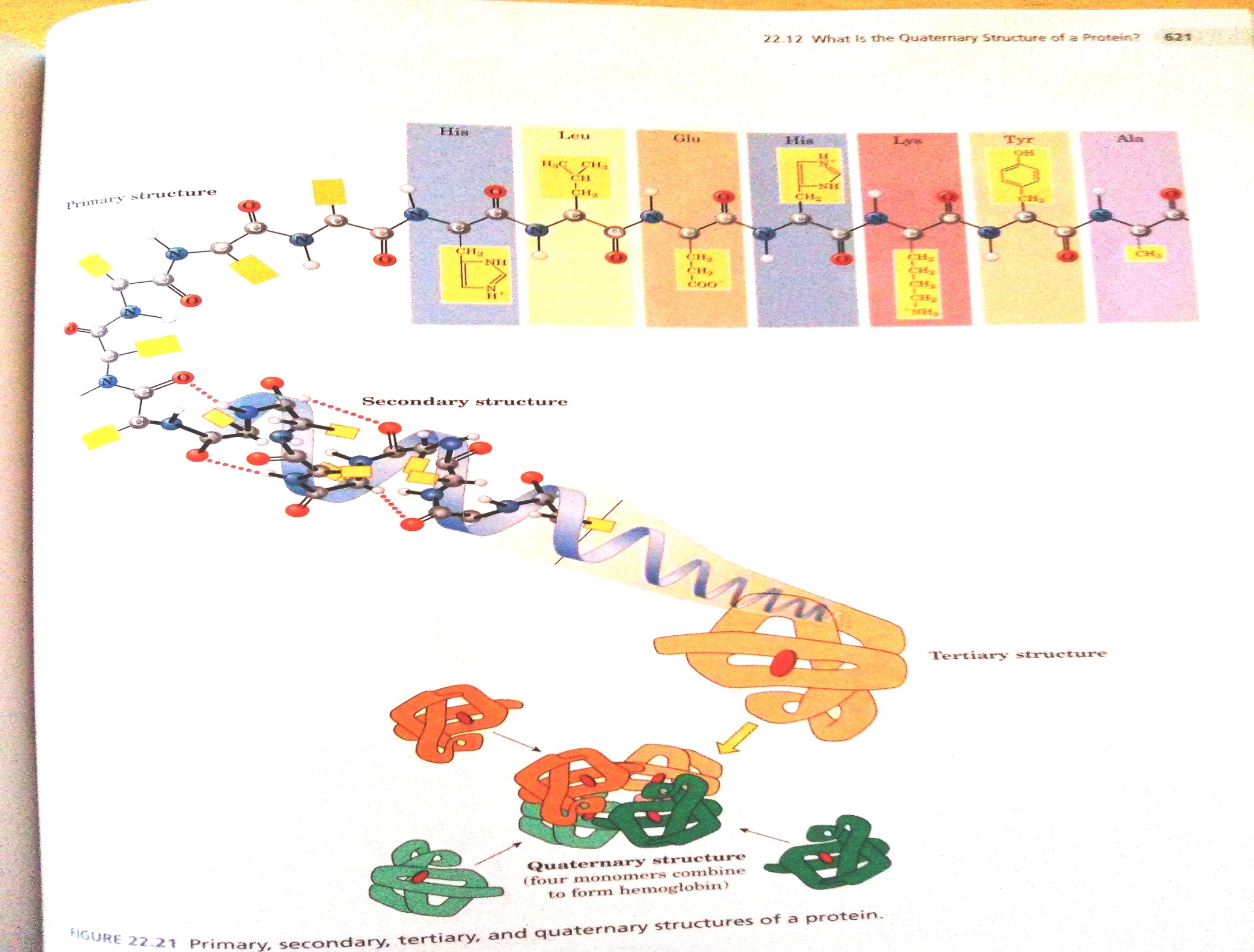 January 8/2018
NATURAL POLYMERS MU SCI 8 2018
33
Proteins dividing – the Occurrence of other Components in Macromolecule accordingly
Simple protein – they are broken by Hydrolysis to Amino acids only
Compound protein – they are broken by Hydrolysis to Amino acids, Saccharides, Fats, …
LIPOPROTEINE (Fats)
GLYKOPROTEINE (Saccharides)
FOSFOPROTEINE (Phosphate groups > KASEIN)
CHROMOPEROTEINE (Colorants, e.g.  Haemoglobin, Melamine)
January 8/2018
NATURAL POLYMERS MU SCI 8 2018
34
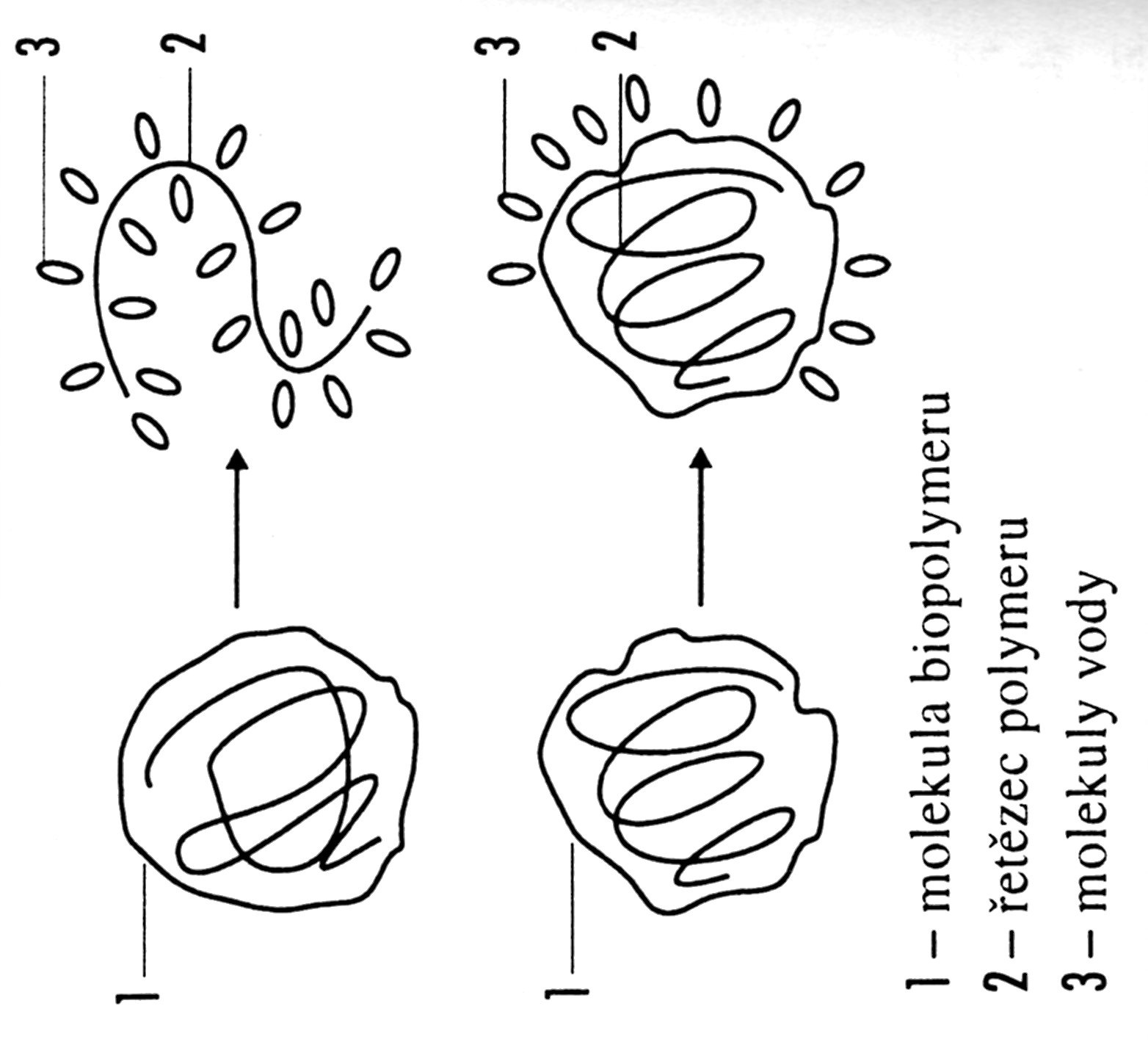 Solubility versus SWELING
Biopolymer Molecule
Biopolymer Backbone
Water or the other Solvent (Solvating Agent) Molecule
January 8/2018
NATURAL POLYMERS MU SCI 8 2018
35
Proteins dividing – Macromolecules’ Solubility in Water of accordingly
SOLUBLE (SFEROPROTEINE)
HEAT > COAGULATION
Albumin > Egg white
Glutelin > Glutelin from Wheat
UNSOLUBLE (SKLEROPROREINE)
Keratin a and b
Collagen
January 8/2018
NATURAL POLYMERS MU SCI 8 2018
36
Proteins dividing – Macromolecules’ Shape and Supermolecular Structure accordingly
FIBRILAR > natural/genuine Silk, Hair, animal Hair, Muscles, fibrous connective Tissue
GLOBULAR > ENZYM, Egg white, Milk white, INSULIN, …
January 8/2018
NATURAL POLYMERS MU SCI 8 2018
37
PRIMARY STRUKTURE of Proteine I
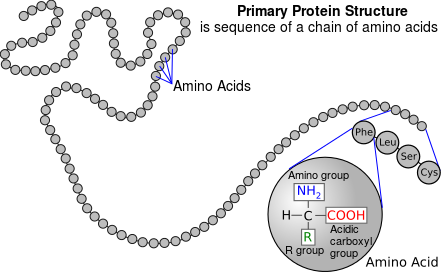 January 8/2018
NATURAL POLYMERS MU SCI 8 2018
38
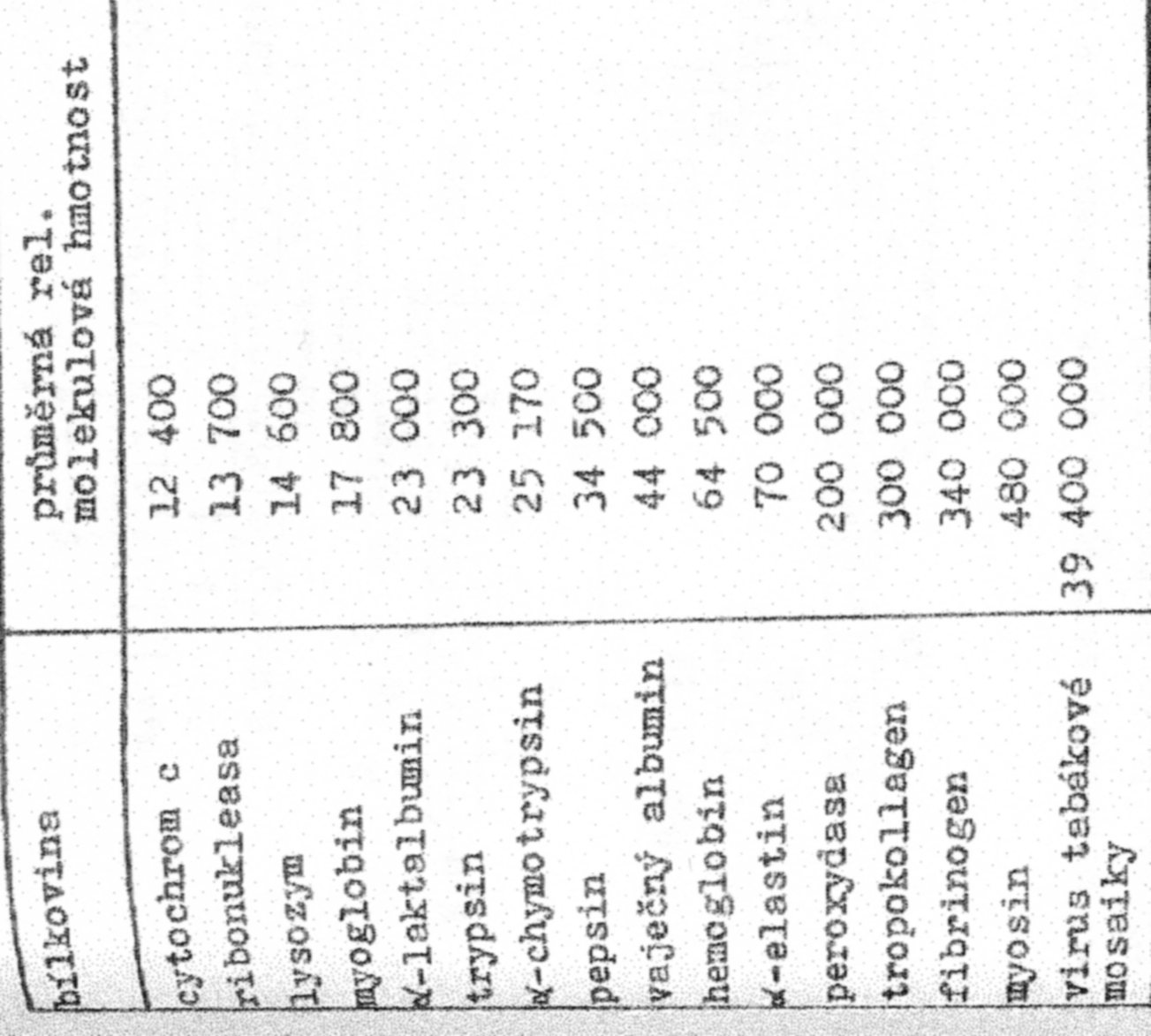 Proteines Molecular Weight
Protein
MW (Relativ, Mean)
Tobacco mosaic virus
I do not know, if it is the Mn or the Mw
January 8/2018
NATURAL POLYMERS MU SCI 8 2018
39
PRIMARY PROTEINS STRUCTURE IIDETERMINATION OF THE AMINO ACIDS’ SEQUENCE
PROTEINS are broken (cleaved) to Amino acids by ENZYMS -  the given ENZYM break (cleave) only the Bond between  the Definite AMINO ACIDS
Using the Different ENZYMS - Different Grafts (Broken Parts) > AMINO ACIDS SEQUENCE Determination
January 8/2018
NATURAL POLYMERS MU SCI 8 2018
40
PRIMARY PROTEINS STRUCTURE IIIDETERMINATION OF THE AMINO ACIDS’ SEQUENCE
Breaking (Cleaving) on the well define points (only the Bond between  the Definite AMINO ACIDS ) to shorter Parts by ENZYMS  „restriCTIVE  endonuCleasES“  (their Number is approx. 200 Types)
Consecutive Breaking (Cleaving) of this shorter Parts taken by Primary Breaking (Cleaving) by „restriCTIVE  endonuCleasES“ again, but other Types then used primary
Electrophoretic Sorting (Separation) of the Grafts (Broken Parts) 
Computer Processing of the Results
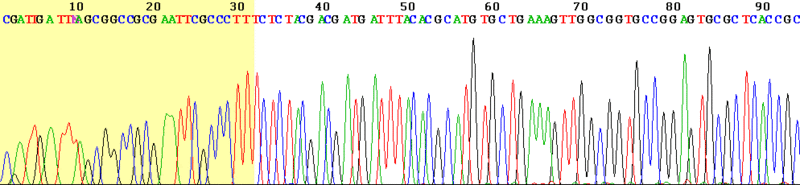 January 8/2018
NATURAL POLYMERS MU SCI 8 2018
41
Protein SECUNDARY STRUCTURE I
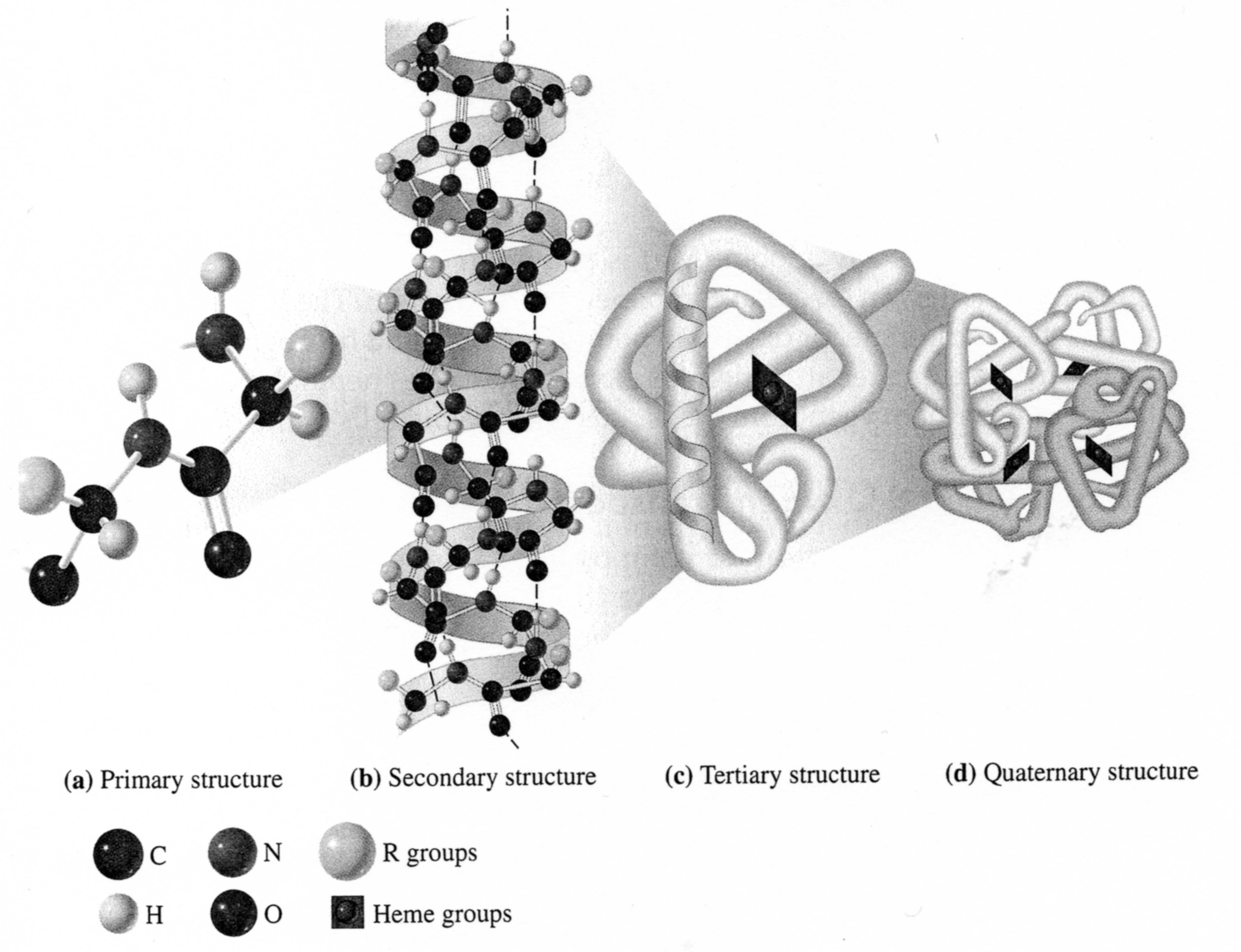 January 8/2018
NATURAL POLYMERS MU SCI 8 2018
42
Protein SECUNDARY STRUCTURE II A
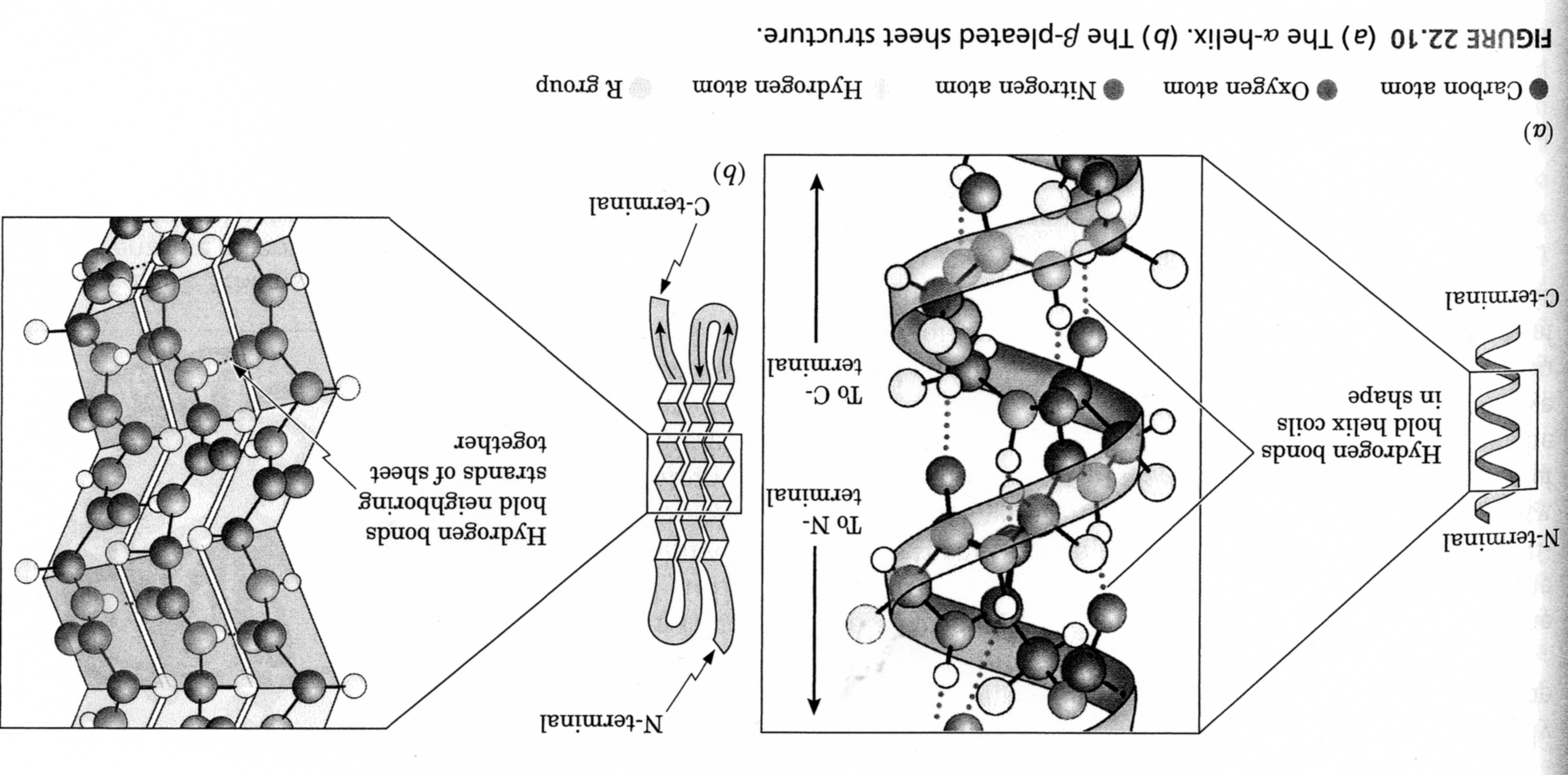 Left-handed Helix
January 8/2018
NATURAL POLYMERS MU SCI 8 2018
43
Protein SECUNDARY STRUCTURE II B
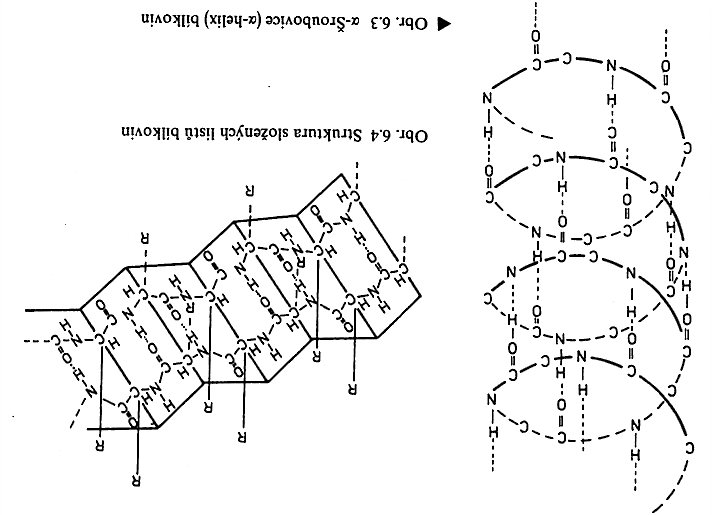 b Skládaný list
Left-handed a Helix
January 8/2018
NATURAL POLYMERS MU SCI 8 2018
44
Protein SECUNDARY STRUCTURE III
Right-handed Helix
Right-handed
RIGHT HAND > thumb UP > Fingers round oriented in the Row Direction
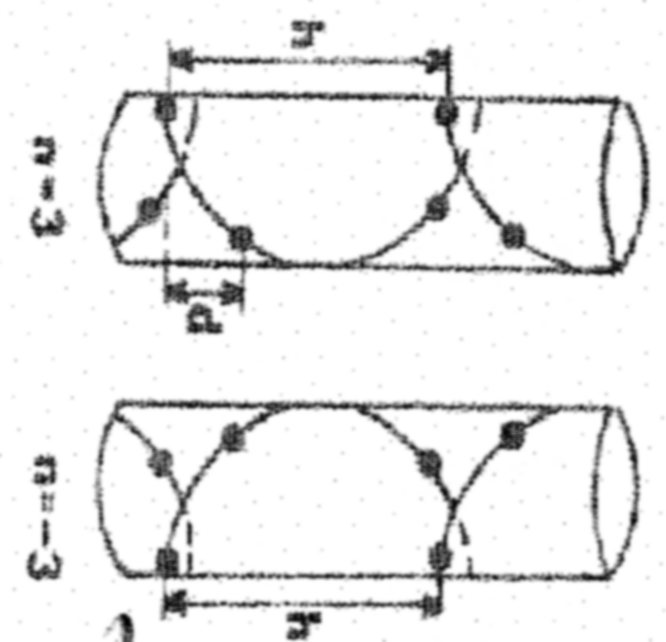 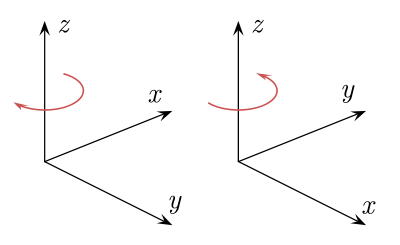 Left-handed
LEFT HAND > thumb UP > Fingers round oriented in the Row Direction
Left-handed Helix
January 8/2018
NATURAL POLYMERS MU SCI 8 2018
45
Protein SECUNDARY STRUCTURE IV
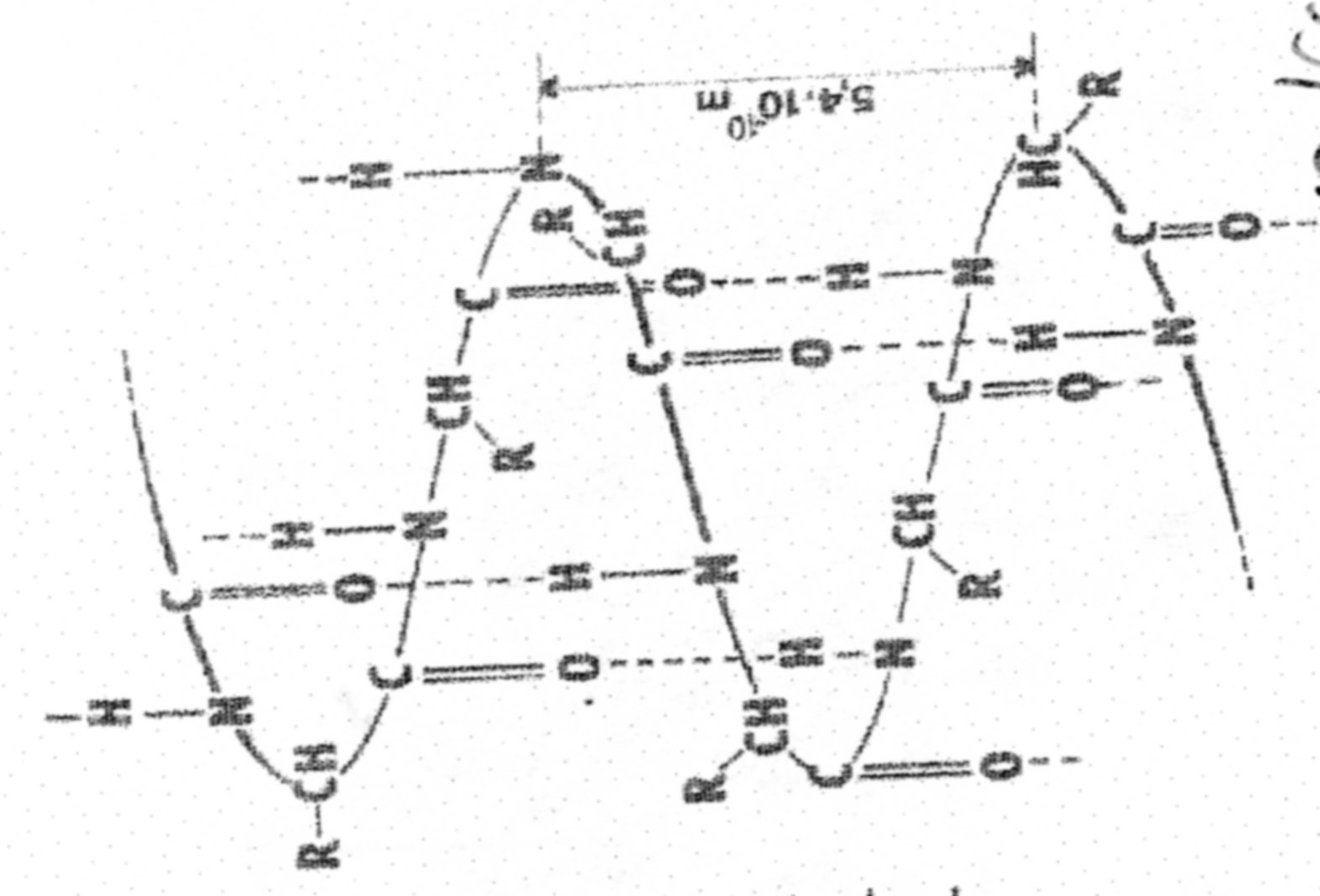 Right-handed a Helix
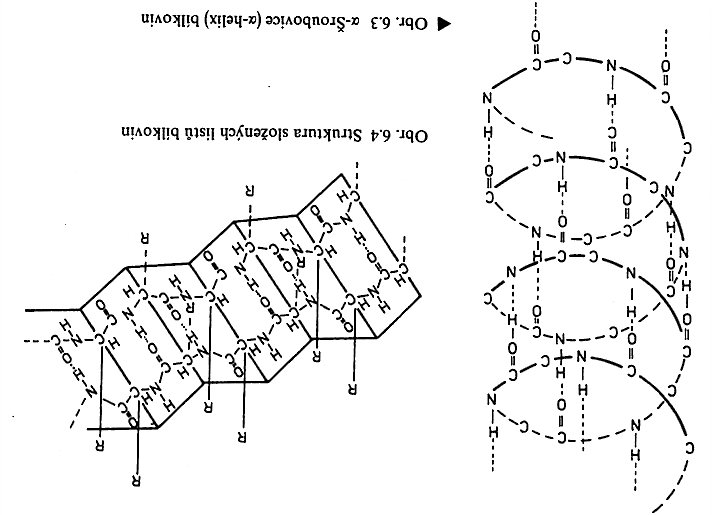 Left-handed a Helix
January 8/2018
NATURAL POLYMERS MU SCI 8 2018
46
Casein – the main Amino acid Components
Glutamic acid (Glu, E)
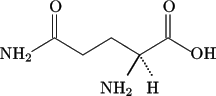 Proline (Pro, P)
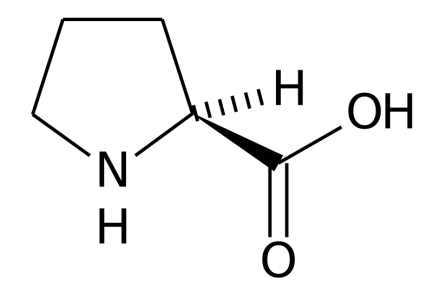 Serine (Ser, S)
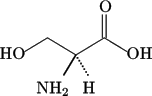 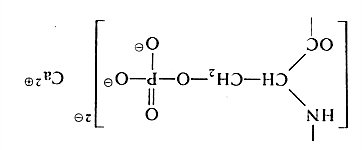 Casein is the  PHOSPHOPROTEID
January 8/2018
NATURAL POLYMERS MU SCI 8 2018
47
January 8/2018
NATURAL POLYMERS MU SCI 8 2018
48
Gelatine = Denaturated Collagen
January 8/2018
NATURAL POLYMERS MU SCI 8 2018
49
Casein – characteristics
CASEIN  versus QUARK
CASEIN is manufactered from the skimmed (fat-free) MILK, THE HIGH FAT CONTENT IS a DEFECT! 
QUARK is manufactered from the Whole (fat) MILK, but it can be also manufactered as the Fat-free or Low Fat Product!
January 8/2018
NATURAL POLYMERS MU SCI 8 2018
50
Casein – Charasteristics
Protein Part of Milk
Four Types of Casein recognised: aS1, aS2, b, k (kappa)
Casein is gained by precipitating of Milk using Acids or Enzymes
MW = approx. 75 000 – 350 000
Insoluble in Water
Soluble in Acids or Bases
Alkali Solutions have the dispergation (dispersion) Ability
January 8/2018
NATURAL POLYMERS MU SCI 8 2018
51
From Casein to Cheese
Casein
ENZYMEs 
PROTEASE -  it cleavages peptide Bond in the Middle of the Casein Backbone > ALBUMOSE & PEPTONS are the Results
PEPTIDASE - it cleavages peptide Bond on the End the Casein Backbone 
AMINASE – it cleavages Amino acids (UNDSIBABLE)
Cheese  = cleavaged CASEIN
„Holes “ in Cheese = it is done by Bacterias & Enzymes, which release CO2
January 8/2018
NATURAL POLYMERS MU SCI 8 2018
52
ENZYMS
PEPTONES: 
Any of various water-soluble protein derivatives formed by partial hydrolysis or digestion of proteins by an acid or enzyme, used in culture media in bacteriology.
CASEIN
Protease
Aminopolypeptidase
Albumose
Peptones
ALBUMOSE:
Any of a class of substances derived from albumins and formed by the enzymatic breakdown of proteins during digestion
Polypeptidase
Polypeptides
(PROTEINS)
Dipeptidase
Dipeptides
Amidase
Desamidase
Aminoacids
NH3, volatile acids, H2S
January 8/2018
NATURAL POLYMERS MU SCI 8 2018
53
ALBUMOSE – they are only the shorter Proteins from CASEIN
PeptonES - they are Proteins  in general or the Mixture of Proteins which results from Proteins by partial Hydrolysis done by Enzyme Pepsin and HCl in Stomach 
It is stated, that PeptonES have 3 – 4 Amino acids.
PeptonES are further cleaved in the Small intestine by Trypsin and Chymotripsin, which are further cleaved in to the individual Amino acids.
January 8/2018
NATURAL POLYMERS MU SCI 8 2018
54
Casein – Use
Glus
Paints
Galalit (Thermoset crosslinked by FORMALDEHYDE)
…………..
January 8/2018
NATURAL POLYMERS MU SCI 8 2018
55
Galalit is coming back (returning)!
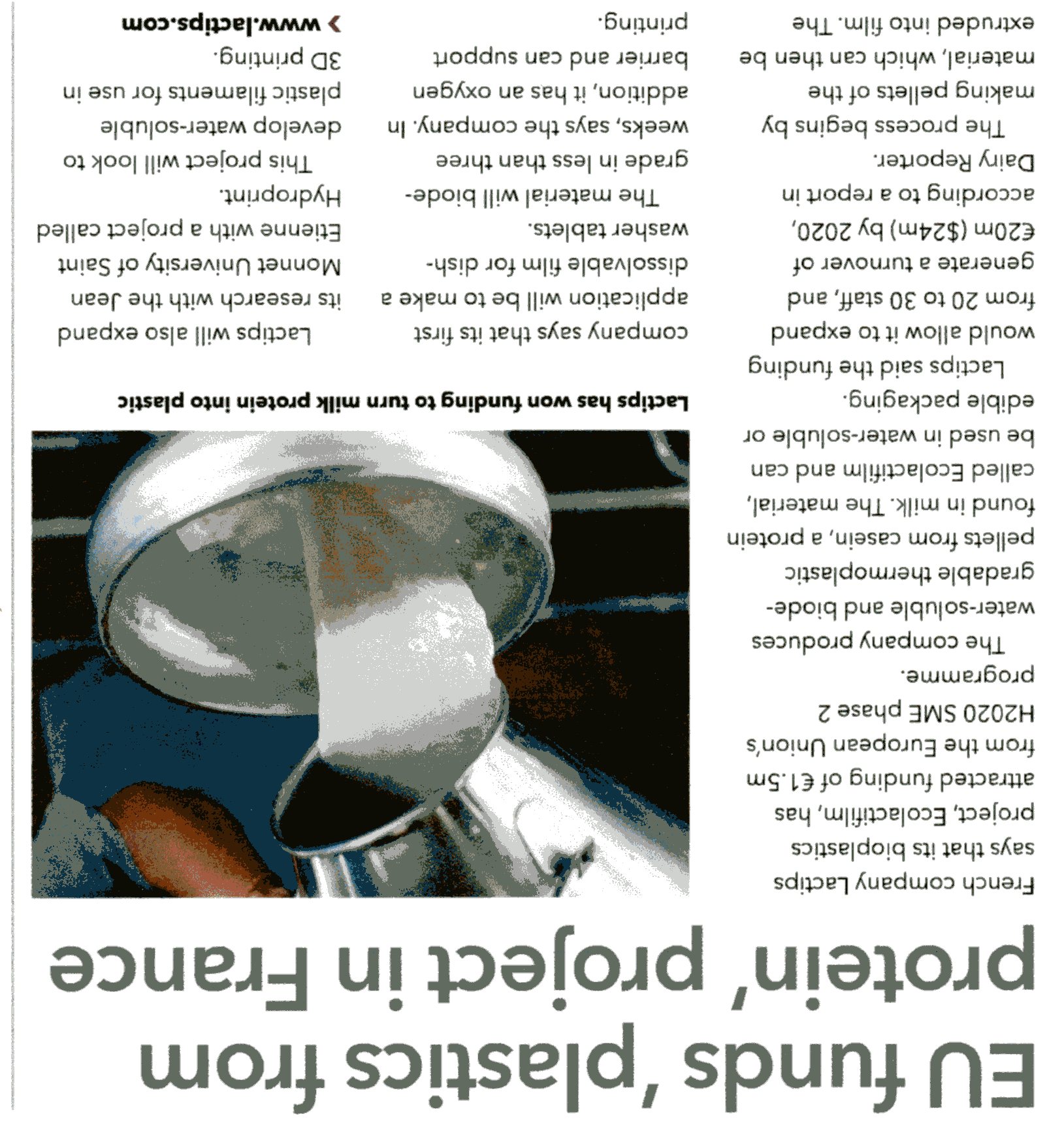 January 8/2018
NATURAL POLYMERS MU SCI 8 2018
56
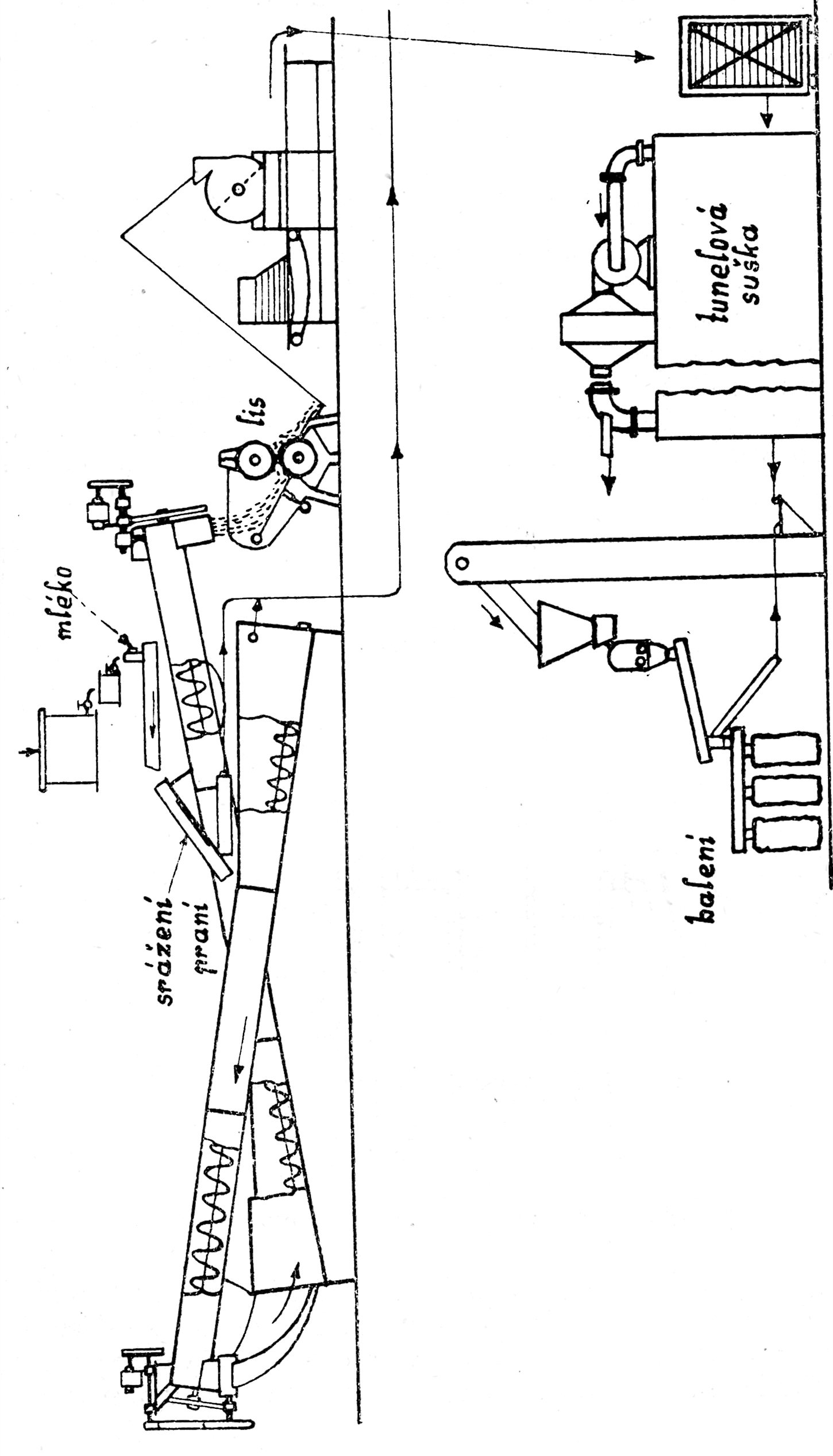 Continual Manufacture of CASEIN
The BYPRODUCT is WHEY (Proteins, Saccharides, Inorganic Substances etc. …)
Acid Dosing (HCl or H2SO4)
MILK
Precipitation & Washing
Press
First Washing Trough
Second Washing Trough + Chopper
Trough
Packing
Tunnel Dryer
January 8/2018
NATURAL POLYMERS MU SCI 8 2018
57
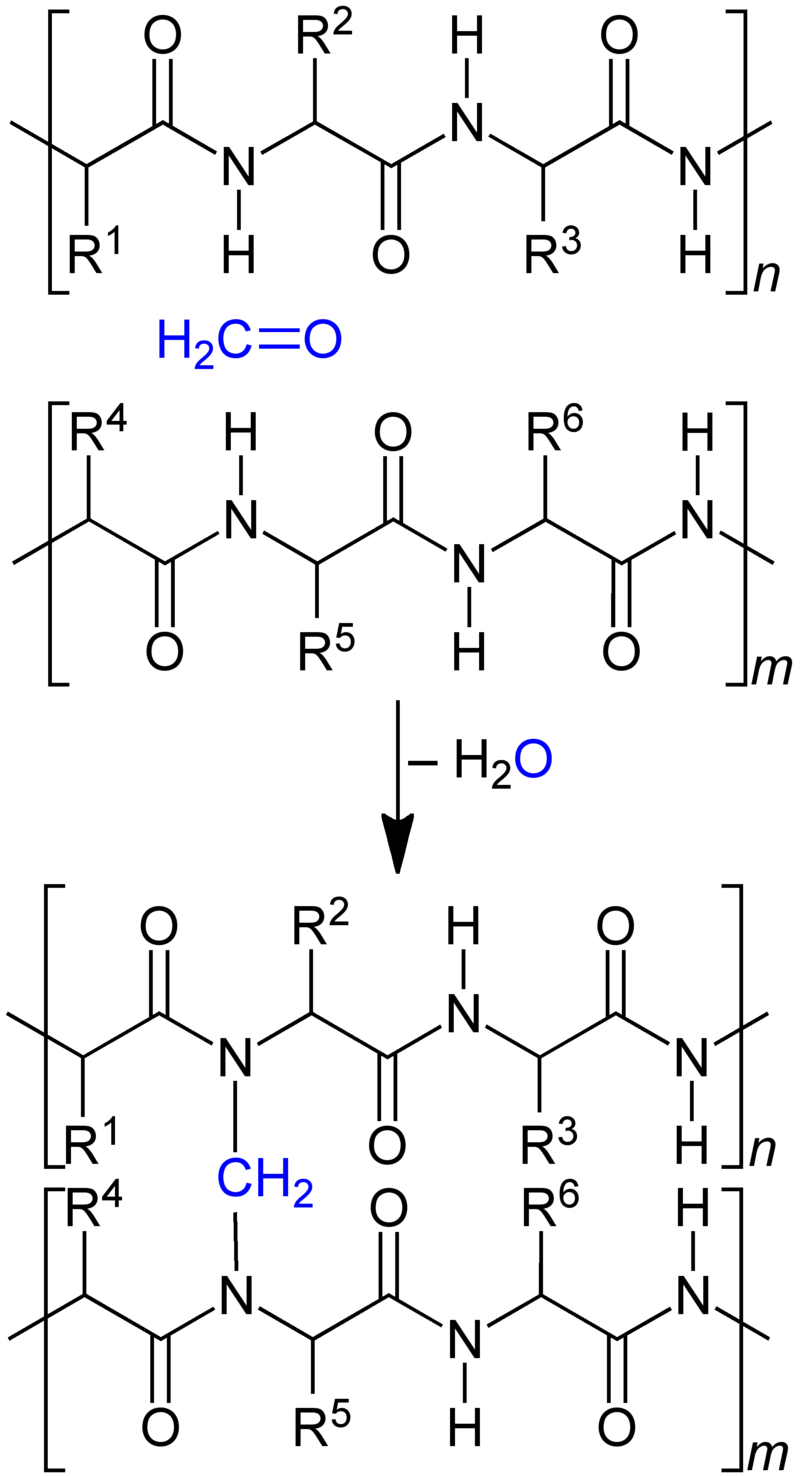 CASEIN Crosslinking by Formaldehyde
Procedure :
 Prepare formulation from the CASEIN Paste, pour it into 4 % w/w Formaldehyde and leave it mature several Days
 Form the Product from the CASEIN Paste + Formaldehyde (approx. 5 – 10 parts of CASEIN + 1 part of Formaldehyde , leave it several Hours or several Days mature at Temperature of 30 – 40 °C
January 8/2018
NATURAL POLYMERS MU SCI 8 2018
58
Casein Glues
CASEIN Glue with Ammonia :
50 g of pure (industrial Grade) CASEIN is mixed with 250 ml Water and is slightly heated. 
15 g of Ammonia is mixed with a bit of Water and is poured into heated CASEIN. The Solution boils over  and CO2 is released. CASEIN Glue is mixed up to point, when the releasing of CO2 is finished.
CASEIN Glue with Lime:
4 Parts of Fat free QUARK is mixed with 1 Part of well matured (two Years old) Ca(OH)2.  The Glue is finished after 10 Minutes. CASEIN Glue with Lime must be freshly prepared every Day. It is diluted by 2 – 3 Parts of Water if used for binding Agent for Paints. 
CASEIN Glue with NaHCO3:
50 g of NaHCO3 is dissolved in hot Water is chilled at continuous mixing. Add 500 g of Fat free QUARK and mix it in the Kitchen mixer. Leave it stay for 30 Minutes. Dilute it by cold Water to desired Consistency. CASEIN Glue with NaHCO3 is suitable as the Glue and/or binding Agent for Paints.
January 8/2018
NATURAL POLYMERS MU SCI 8 2018
59
Casein Paints
CASEIN Glue – a simple Recipe:
One Soup Spun (approx. 10 g) of Borax (Na2[B4O5(OH)4]·8H2O)  is dissolved in approx. 250 ml of Water. Fat free QUARK is mixed with the Borax Solution. Leave it stay for 20 Minutes and mix one more. 
CASEIN based Paints working:
The Pigments are mixed with a bit of Water to a Paste. Mix 1 Part of the Coloured Paste with 1 Part CASEIN Glue and  3 Parts of Water. 
CASEIN based Wall Paint:
2 kg fat free QUARK
90 g of Borax (Na2[B4O5(OH)4]·8H2O) is dissolved in 500 ml of Water and this Solution is mixed together 
Mix it in the Kitchen mixer for 20 Minutes and leave it for 20 Minutes stay
It is diluted by 8 Litres of Water for basic Painting
Mix 1 – 2 Parts of the Pigments Water Paste with 1 Part of the CASEIN Glue and 2 – 3 Parts of Water .
January 8/2018
NATURAL POLYMERS MU SCI 8 2018
60
Egg Proteins – the main Amino acids Components
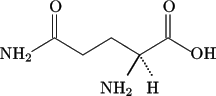 Glutamic acid (Glu, E)
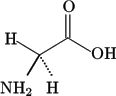 Serine (Ser, S)
Glycine (Gly, G)
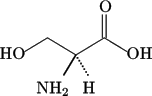 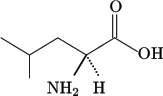 Leucine (Leu, L)
January 8/2018
NATURAL POLYMERS MU SCI 8 2018
61
January 8/2018
NATURAL POLYMERS MU SCI 8 2018
62
Gelatine = Denaturated Collagen
January 8/2018
NATURAL POLYMERS MU SCI 8 2018
63
Denaturation is a process in which proteins or nucleic acids lose the quaternary structure, tertiary structure and secondary structure which is present in their native state, by application of some external stress or compound such as a strong acid or base, a concentrated inorganic salt, an organic solvent (e.g., alcohol or chloroform), radiation or heat.[3] If proteins in a living cell are denatured, this results in disruption of cell activity and possibly cell death. Denatured proteins can exhibit a wide range of characteristics, from loss of solubility to communal aggregation
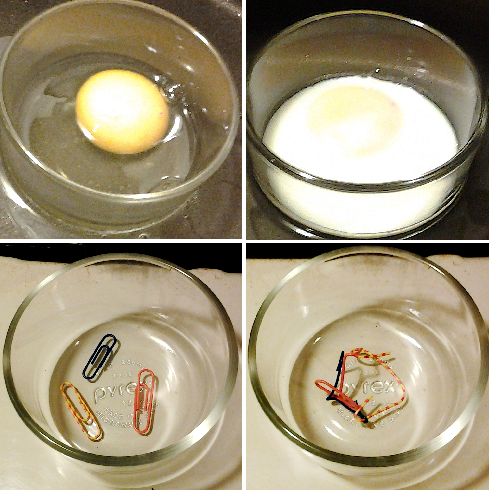 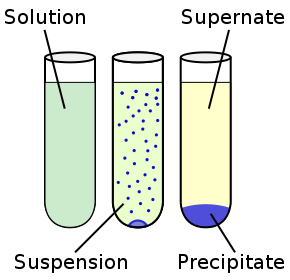 CoagulaTION BY HEAT
ANALOGY with paper Clips
January 8/2018
NATURAL POLYMERS MU SCI 8 2018
64
Egg Proteins – Use1
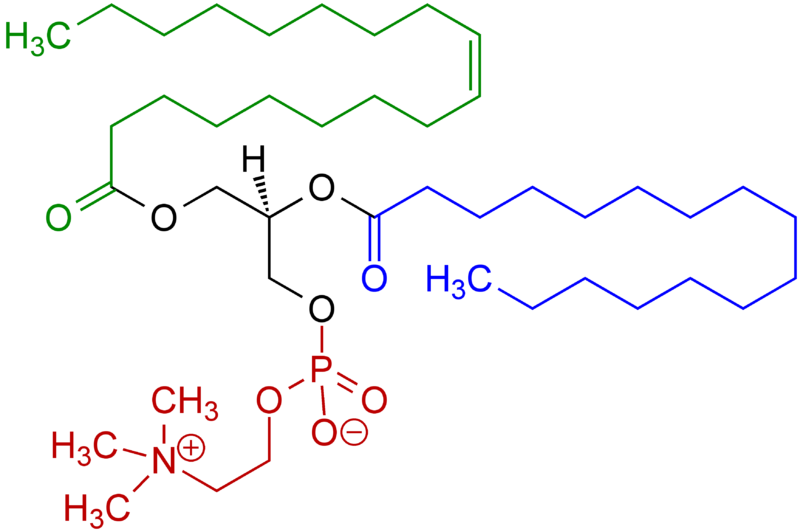 Paints
PHOSPHOLIPID  LECITINE – emulsifying Agent
It is Part of the Egg yellow,  but is NOT its Protein Part
January 8/2018
NATURAL POLYMERS MU SCI 8 2018
65
Egg Proteins – USE 2
Paints
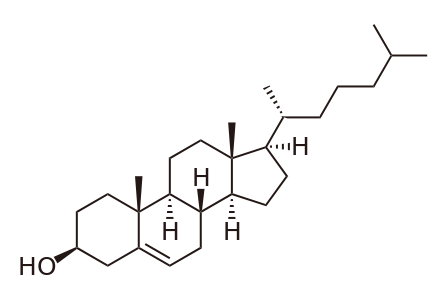 CHOLESTEROL – STEROID & emulsifying AgentIt is Part of the Egg yellow,  but is NOT its Protein Part
January 8/2018
NATURAL POLYMERS MU SCI 8 2018
66
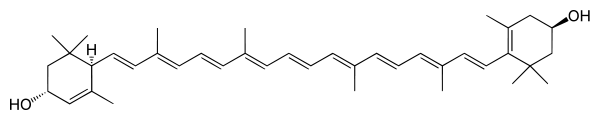 It is Part of the Egg yellow,  but is NOT its Protein Part
January 8/2018
NATURAL POLYMERS MU SCI 8 2018
67
Egg White &Drinks
Clarifying of Fruit Juices 
 Probably the oldest Clarifying Agent for Fruit Juices  and Wine
January 8/2018
NATURAL POLYMERS MU SCI 8 2018
68
Whey
Whey is a yellow-green Liquid, which is the Rest gained after precipitation of Milk using Acids or Enzymes. Whey is in fact Milk Serum.  It looks like in Practise, that the Milk is precipitated and the Solid Part is CASEIN and the Liquid Part is Whey.  
Dried Whey arises also as the By-product at Manufacture of Cheese and/or QUARK.  
Whey contains Vitamins B1, B2, B6, B12 and further Vitamins C and E. As to Inorganic Elements it contains Mg, P, Ca, K, Na, Zn. It contains also the Saccharide LACTOSE. 
Whey has antiflammable Effect when used externally, so it is suitable for the sensitive Skin also. The other Uses as Dermatologic Agents are also widely used.
January 8/2018
NATURAL POLYMERS MU SCI 8 2018
69
Whey –contained PROTEINS
Whey protein is a mixture of globular proteins isolated from whey
Whey protein is the collection of globular proteins isolated from whey, a by-product of cheese manufactured from cow's milk. The protein in cow's milk is 20% whey protein and 80% casein protein, whereas the protein in human milk is 60% whey and 40% casein. The protein fraction in whey constitutes approximately 10% of the total dry solids in whey. This protein is typically a mixture of beta-lactoglobulin (~65%), alpha-lactalbumin (~25%), bovine serum albumin (~8%)(see also serum albumin), and immunoglobulins. These are soluble in their native forms, independent of pH.
β-Lactoglobulin is the major whey protein of cow and sheep's milk (~3 g/l),
α-Lactalbumin is an important whey protein in cow's milk (~1 g/l) that enhances efficiency of brain function,
Serum albumin, often referred to simply as albumin is a globular protein. Serum albumin is the most abundant plasma protein in mammals.
An antibody (Ab), also known as an immunoglobulin (Ig), is a large Y-shaped protein produced by B cells that is used by the immune system to identify and neutralize foreign objects such as bacteria and viruses.
January 8/2018
NATURAL POLYMERS MU SCI 8 2018
70
Plant Proteins
Proteins are usually related with Animal Products, but Proteins can be also of the Plant Origin:
Glutens (glutelins)
Prolamins (gliadins)
They are MOSTLY  Water insoluble (approx . 80 % of them)
January 8/2018
NATURAL POLYMERS MU SCI 8 2018
71
Prolamins are a group of plant storage proteins having a high proline content and found in the seeds of cereal grains: wheat (gliadin), barley (hordein), rye (secalin), corn (zein), sorghum (kafirin) and as a minor protein, avenin in oats. They are characterised by a high glutamine and proline content and are generally soluble only in strong alcohol solutions. Some prolamins, notably gliadin, and similar proteins found in the tribe Triticeae (see Triticeae glutens) may induce coeliac disease in genetically predisposed individuals.
Gluten is a composite of storage proteins termed prolamins and glutelins and stored together with starch in the endosperm (which nourishes the embryonic plant during germination) of various cereal (grass) grains. It is found in wheat, barley, rye, oat, related species and hybrids (such as spelt, khorasan, emmer, einkorn, triticale, kamut, etc.) and products of these (such as malt). Glutens, and most especially the Triticeae glutens, are appreciated for their viscoelastic properties. It gives elasticity to dough, helping it rise and keep its shape and often gives the final product a chewy texture.
Gliadin (a type of prolamin) is a class of proteins present in wheat and several other cereals within the grass genus Triticum. Gliadins, which are a component of gluten, are essential for giving bread the ability to rise properly during baking. Gliadins and glutenins are the two main components of the gluten fraction of the wheat seed. This gluten is found in products such as wheat flour. Gluten is split about evenly between the gliadins and glutenins, although there are variations found in different sources.
Gliadin is the water-soluble component of gluten, while glutenin is insoluble. There are three main types of gliadin (α, γ, and ω), to which the body is intolerant in coeliac (or celiac) disease. Diagnosis of this disease has recently been improving
January 8/2018
NATURAL POLYMERS MU SCI 8 2018
72